Rezidence v raném novověkuNositel významu/ů
(Architektur als Bedeutungsträger)
Sabine Glaser,Il Cataio. Die Ikonographie einer Villa im Veneto,München-Berlin, Deutscher Kunstverlag, 2003 ("Kunstwissenschaftliche Studien", 96
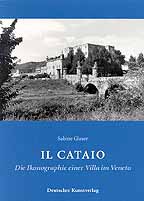 Richard Krautheimer, Introduction to an "Iconography of mediaeval architecture“, Journal of the Warburg and Courtauld Institutes 5, 1942, s. 1–33.
Günther Bandmann, Ikonologie der Architektur, Jahrbuch für Aesthetik und algemeine Kunstwissenschaft 1, 1951, s. 67–109.
Henry A. Millon – Linda Nochlin (eds.), Art and Architecture in the Service of Politics, Cambridge (Mass.) – London 1978. 
Klaus von Beyme, Politische Ikonologie des Architektur, in: Hermann Hipp – Ernst Seidl (eds.), Architektur als politische Kultur, Berlin 1996, s. 19–32. 
 Wolfgang Schenkluhn (ed.), Ikonographie und Ikonologie mittelalterlicher Architektur, Halle a.d. Saale 1999 
Barbara Baert – Ann-Sophie Lehmann – Jenke van den Akkerveken (eds.), New Perspectives in Iconology, Brussel 2011.
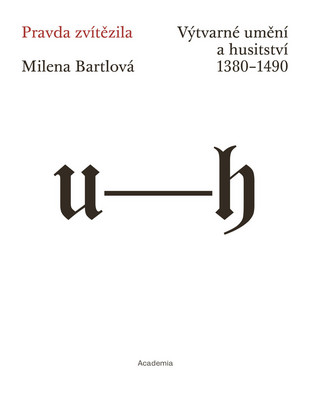 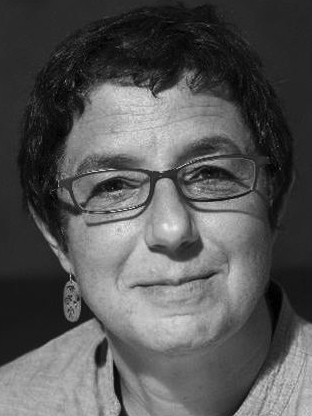 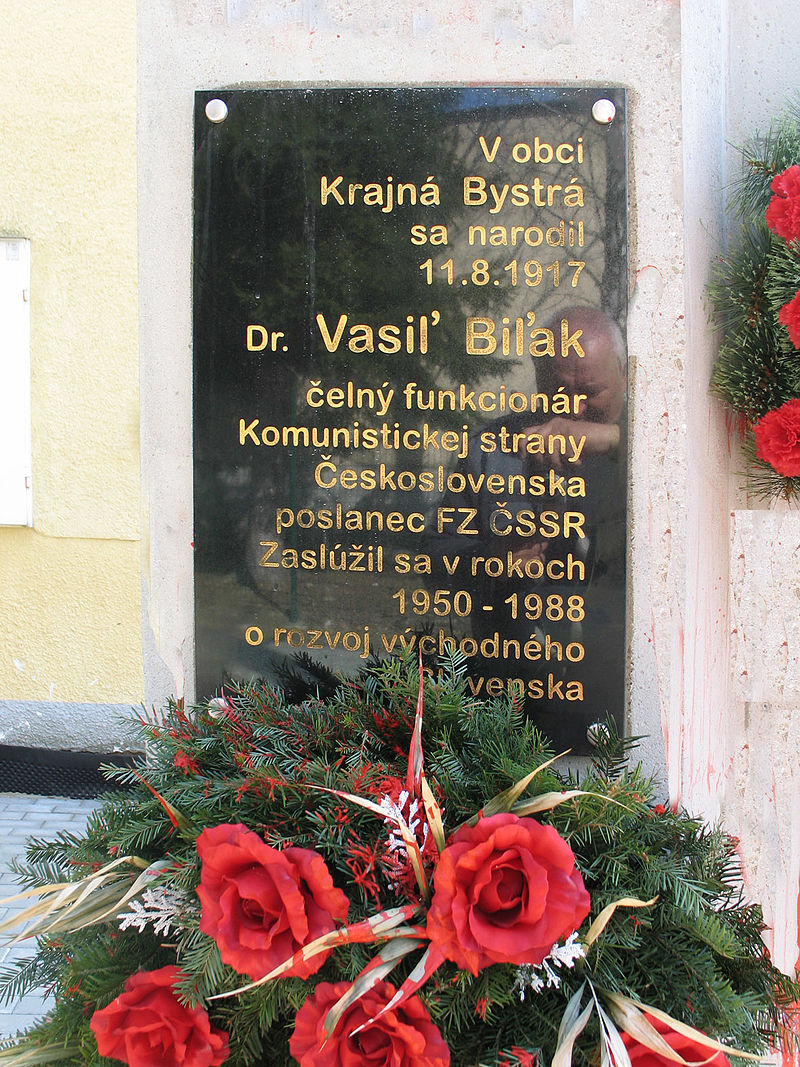 Bystrá, Slovensko, pomník Vasila Biľaka, odhalen KSS 21. 2. 2015
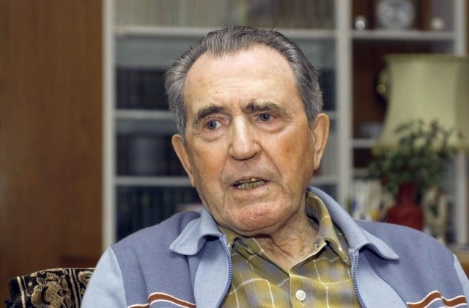 Dějiny umění nebo dějiny obrazů? Umělecká díla jako „prameny“
Barthel Beham, Selská slavnost, po 1530, dřevořez
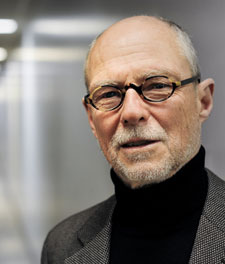 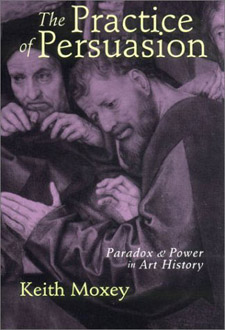 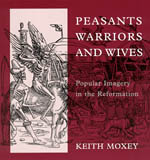 Umělecké dílo a otázky historika umění: vztah k historické skutečnosti
Jakob Burkhardt: Naším hlavním úkolem je změřit se na historický obsah všech památek“. (1868) 
Dagobert Frey: „…odhalovat jeho původní účel, užití, jeho zapojení do všední skutečnosti, nalézat v něm živoucí hodnotu.“ (1946)
Ernst H. Gombrich:  „Jakou jedinečnou funkci měly v minulosti ty výrobky, které dnes nazýváme uměním.“ (1972)
Erwin Panofsky (1882-1968)
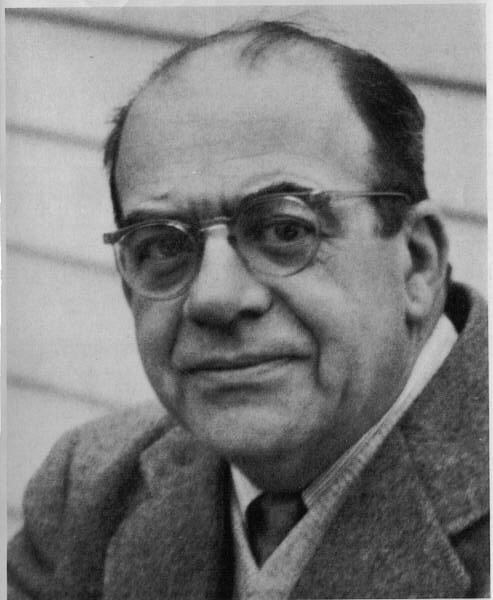 Platón vs. Aristoteles
This is indeed „rationalism“
E. Panofsky (1943)
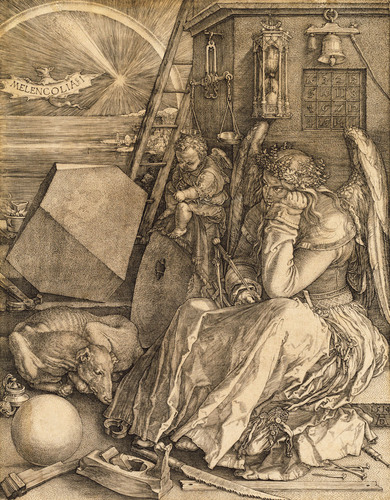 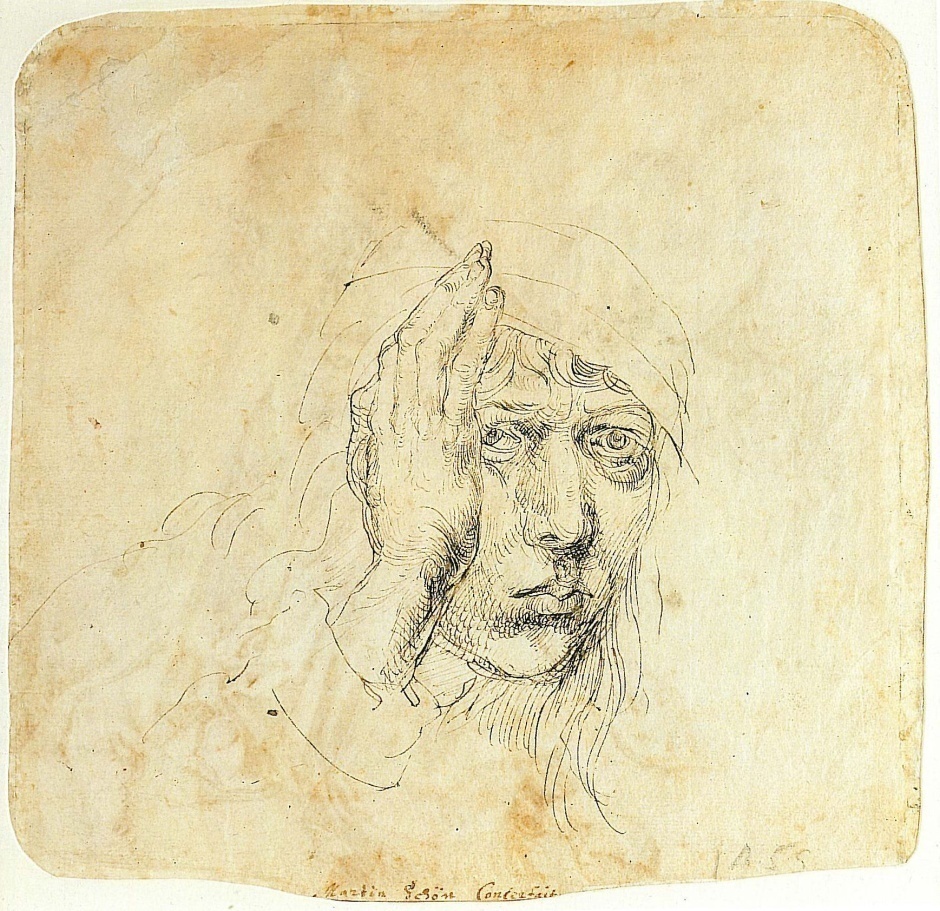 Edward H. Corbould, Hetty a Captain Donnithorne  v mlékárně paní Mrs. Poyserové, 1861
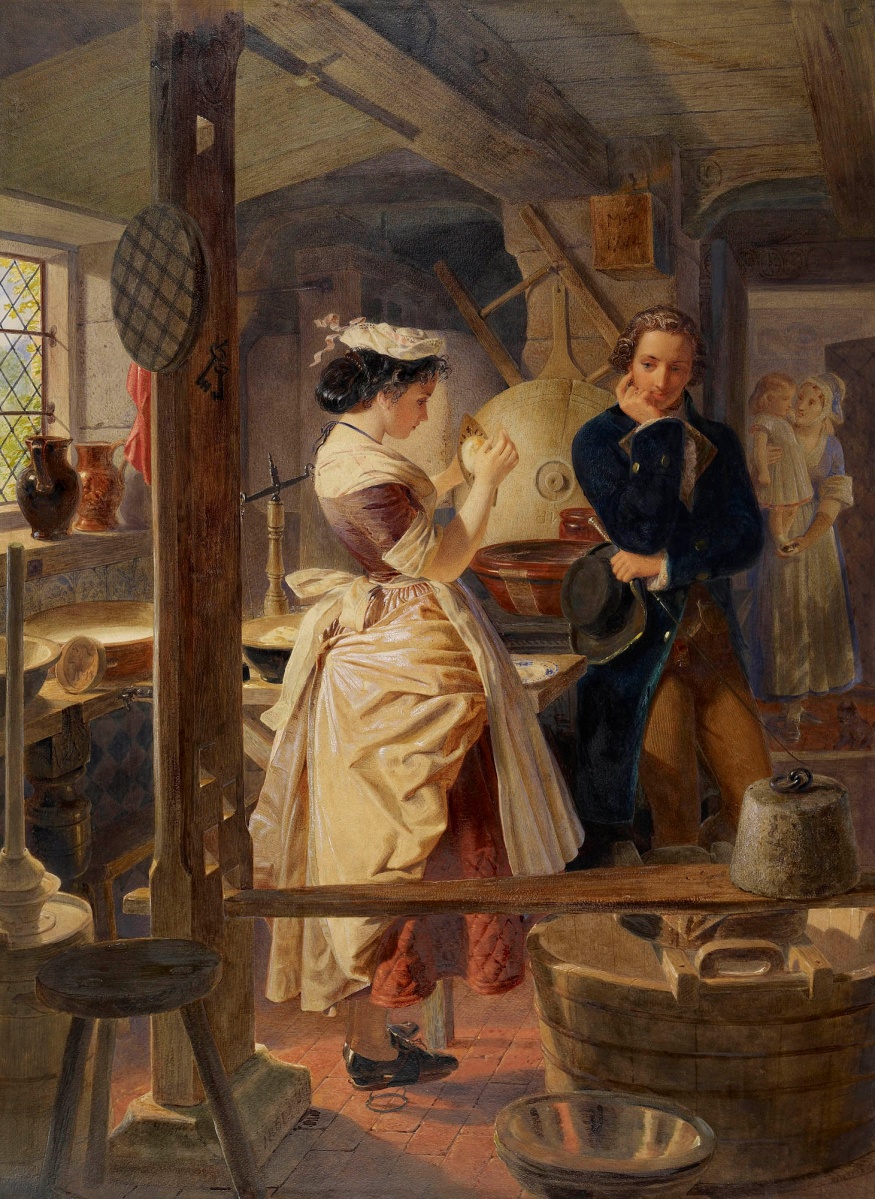 Edward H. Corbould, Hetty a Captain Donnithorne  v mlékarně paní Mrs. Poyserové, 1861				 Cornelis de Man, Hráči šachu, po 1760
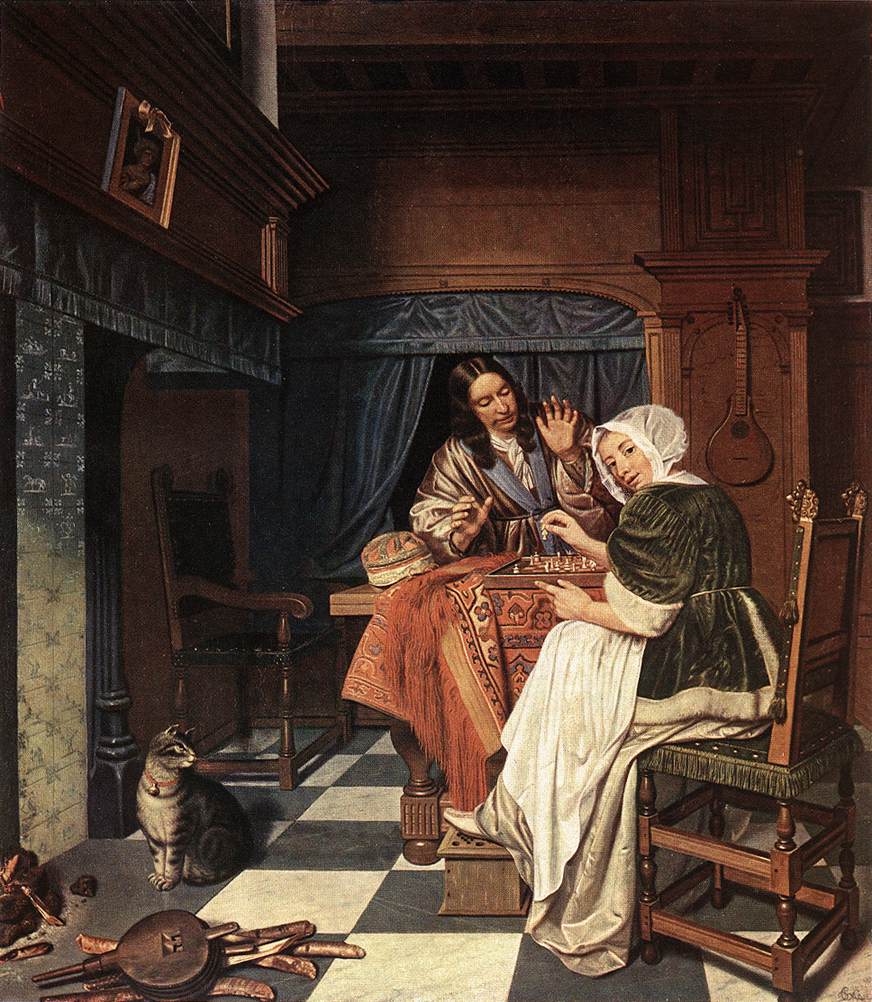 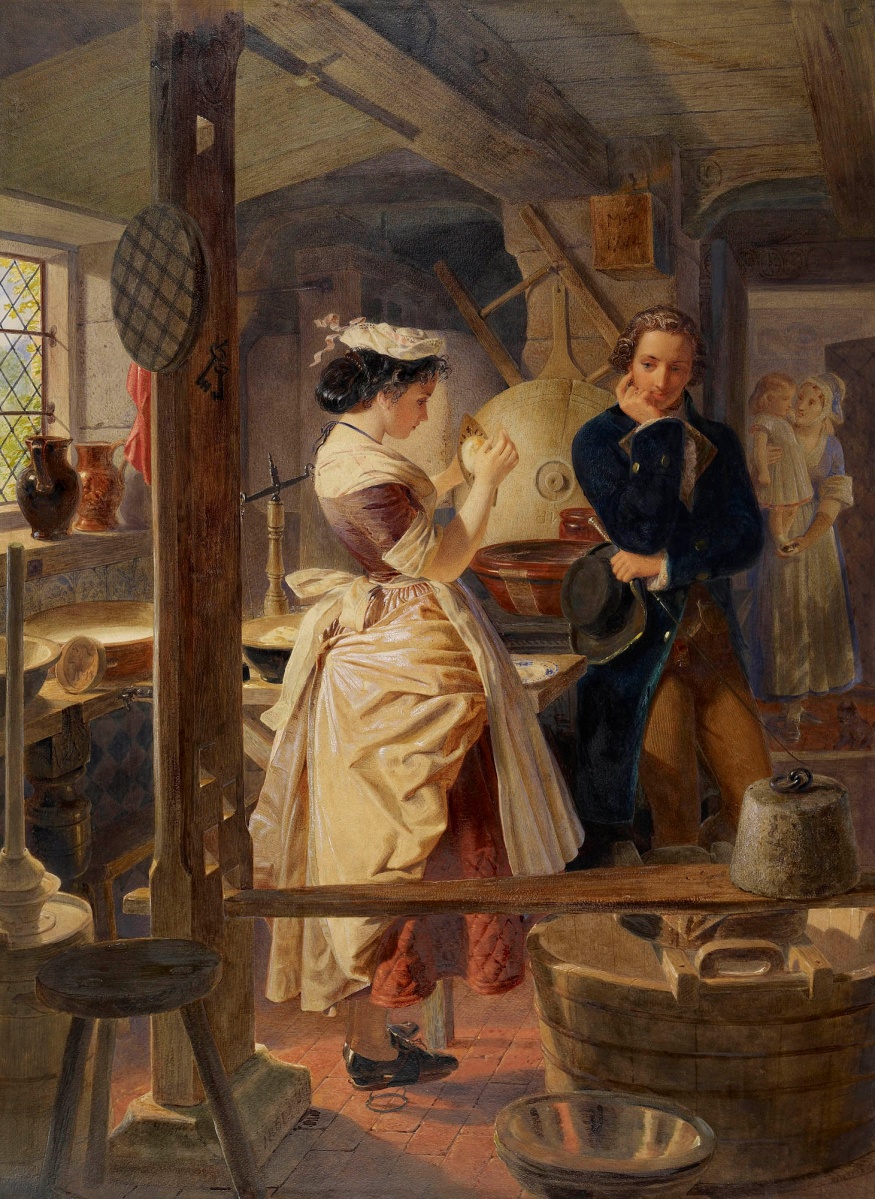 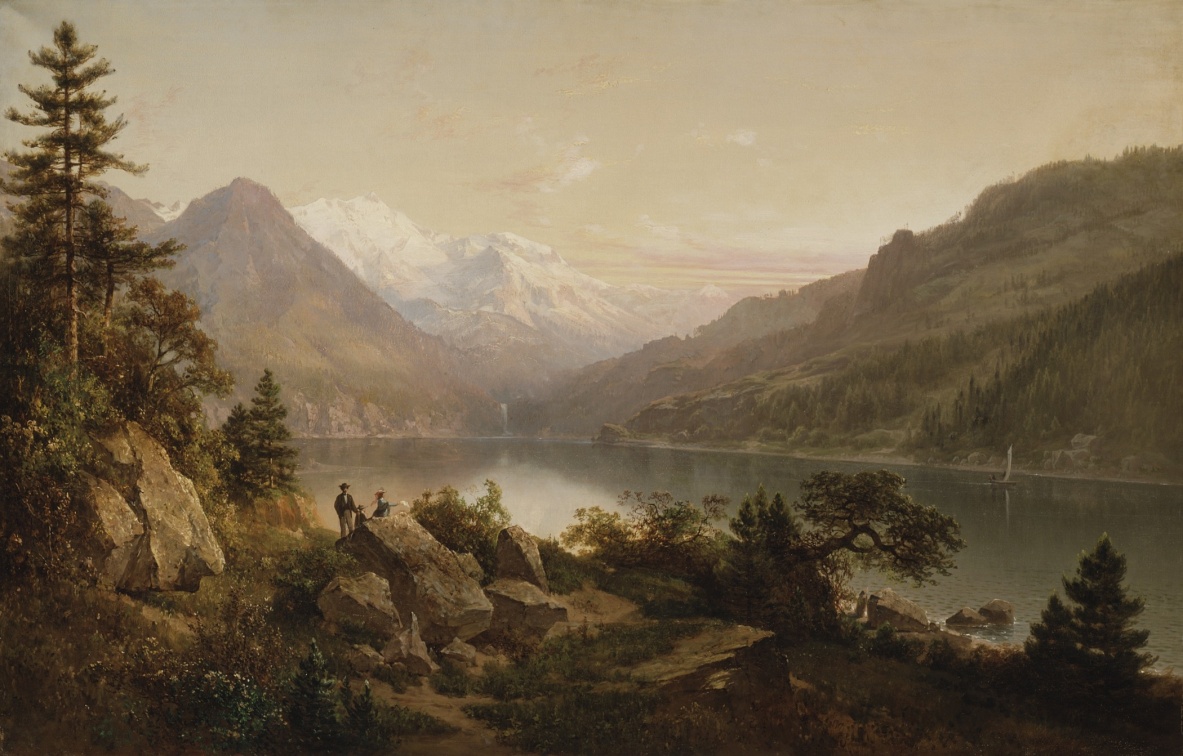 Edward James Muybridge Merced River, Yosemite Valley, ca. 1874
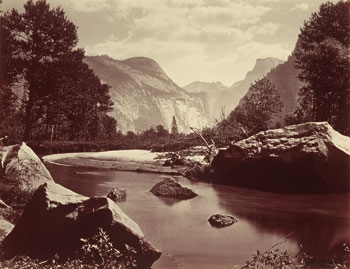 Tapiserie z Bayeaux: Role a smysl obrazu (ilustrace nebo reprezentace?)
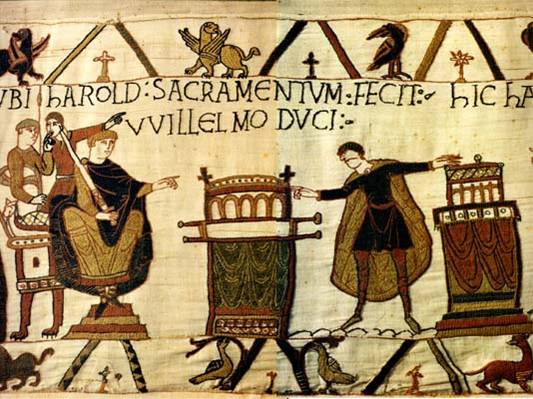 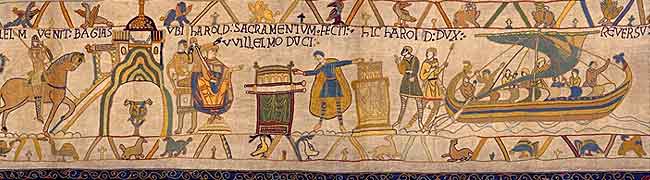 Barthel Beham, Selská slavnost, 
po 1530, dřevořez
Do 15. 3. specifikovat  téma – „problém“ vybrané rezidence, ne monografické zpracování
29. 3. dokončit heuristiku a představit anotaci konferenčního příspěvku
19. 4. a 26. 4. prezentace (konference) – odevzdání textů
3. 5. „redakční“ debata nad texty

Text: 5-10 normostran, základní obrazová dokumentace, popisky, poznámky, podklad pro resumé
Bučovice, Náměšť nad Oslavou 60.-80. léta 16. století
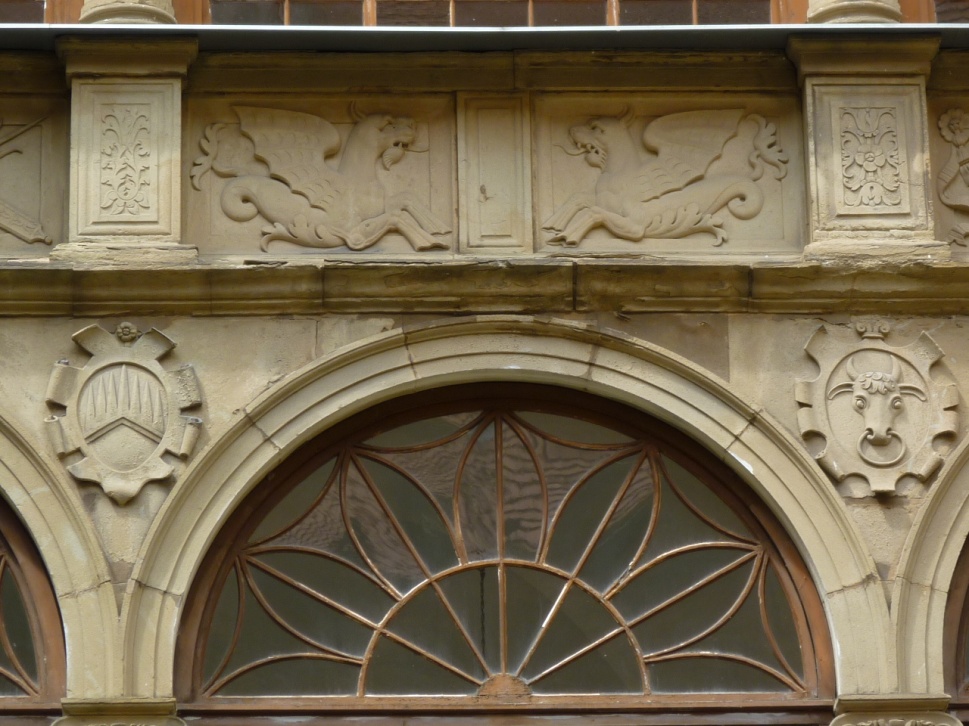 Ivanovice na Hané, zámek, Jan Bukůvky z Bukůvky, 1608-1611
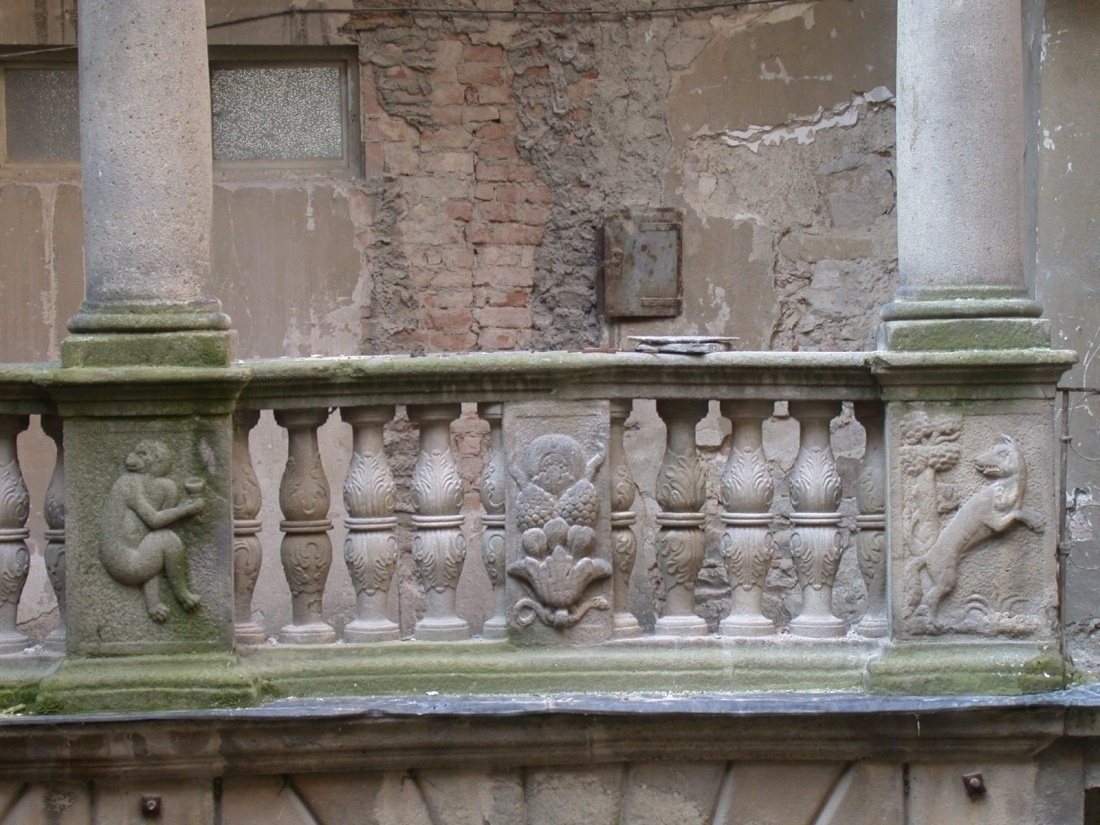 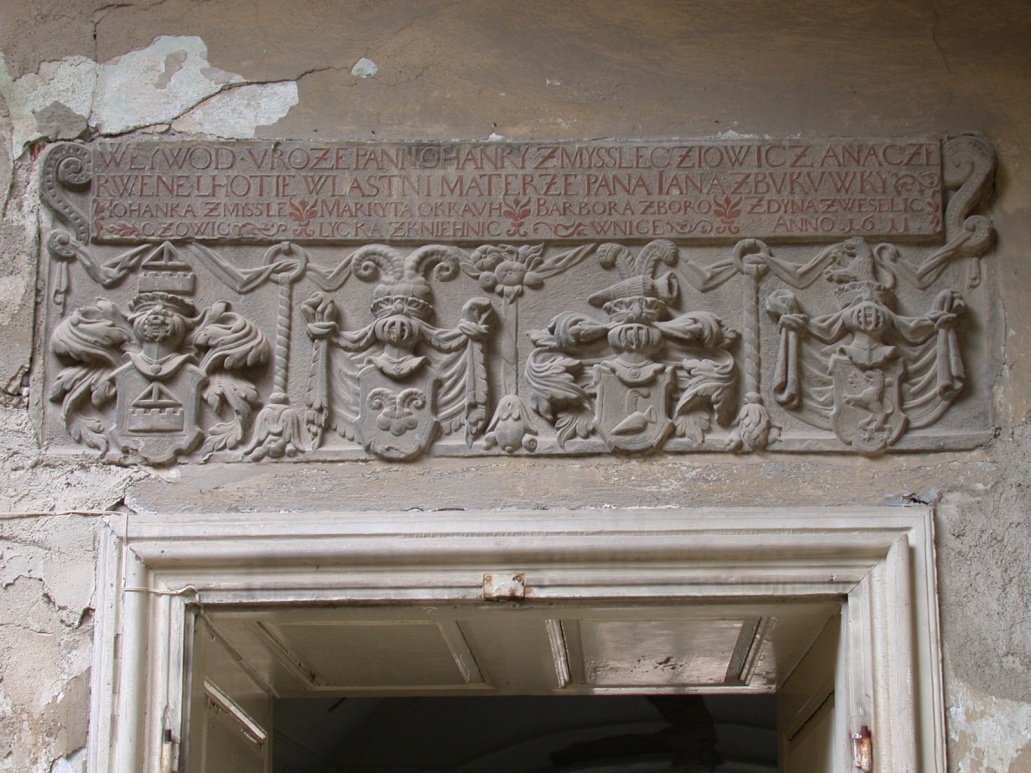 Arkády v Ivanovicích na Hané – několik možností
	a) umělecké dílo – derivace vysokého umění panských zámků (forma/styl)
	b) materiál pro prosopografickou studii
	c) materiál pro heraldickou či epigrafickou analýzu

	d) východisko pro historicko-antropologickou interpretaci stavební úlohy zámku a jejího významu pro konkrétního objednavatele
	=  „umělecké dílo“ jako „symptom“ (médium) sociálně-historické či kulturně-historické skutečnosti či jisté mentality (habitu)
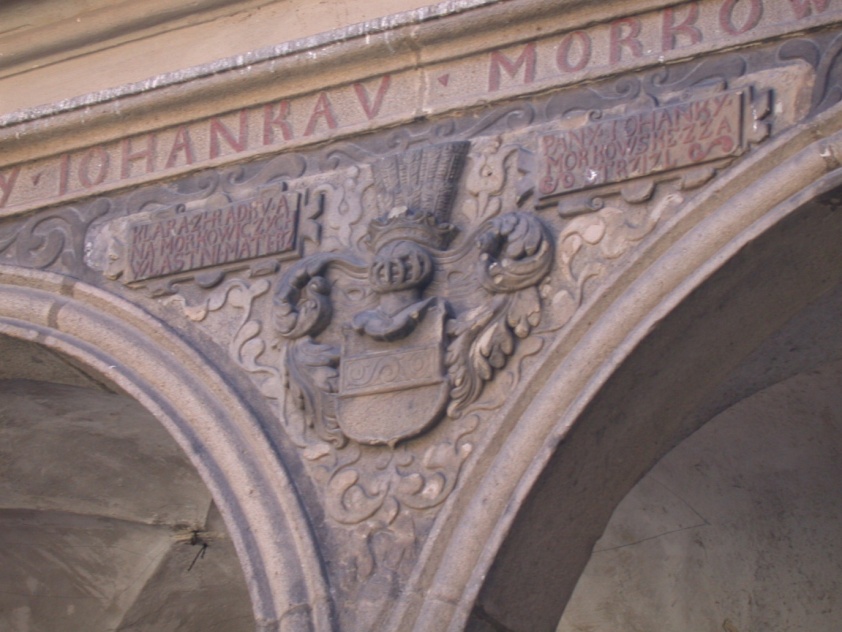 Tomáš Knoz, Renesance a manýrismus na zámku v Rosicích (1996)
Talent(Cesare Ripa, Iconologia)
Hojnost (Cesare Ripa, Iconologia)
Joachim Camerarius, Symbolorum et emblematum, 1596.
Rétorika – elokvence architektury
Lex Hermans, The Rules of Rhetoric as Manual for Reading Classicist Architecture, inTheory of Interpretation 12, 2008, Nr. 2
Lex Hermans,Built-in Eloquence. Rhetorik in Architecture and the Villa Barbaro at Maser, Notizie dia Palazzo Albani. Rivista di storia e toeria delle arti34–35,2005–2006,s.53–74.
Elokvence („rétorika vily“)
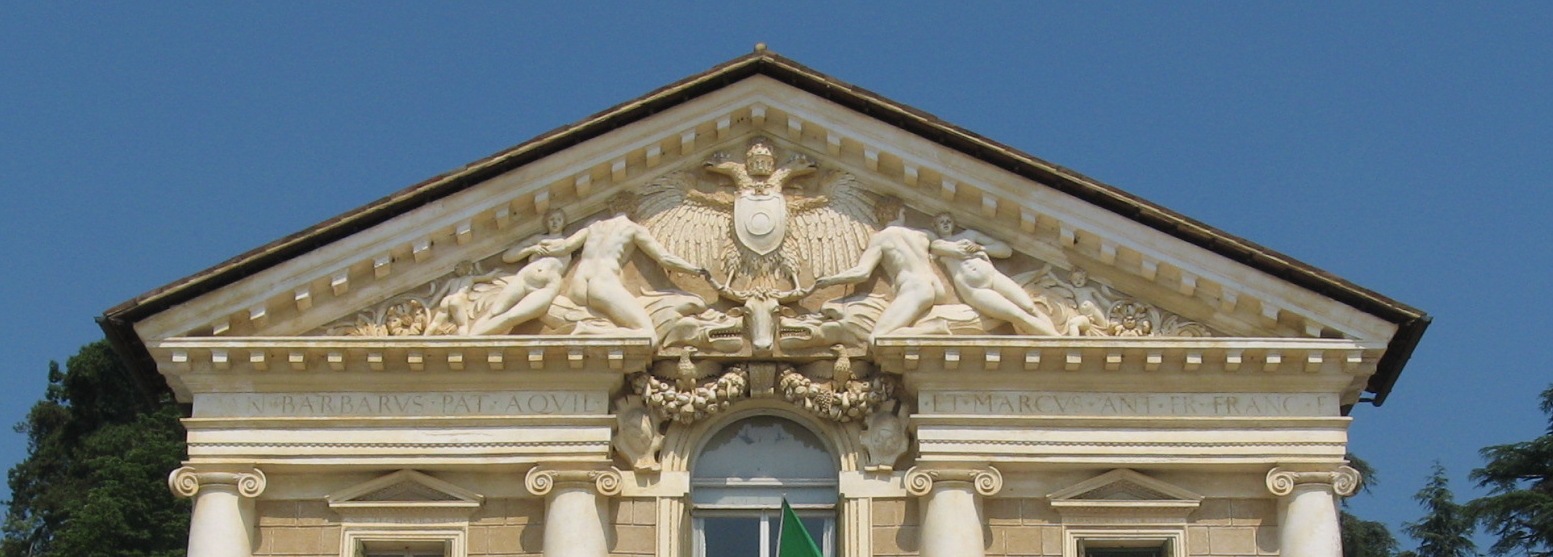 Carsten-Peter Warncke, Rhetorik der Architektur in der frühen Neuzeit, in: Klaus Bußmann – Florian Matzner – Ulrich Schulze (eds.), Johann Conrad Schlaun, 1695–1773. Architektur des Spätbarock in Europa, Stuttgart 1995, s. 612–621. 
Friedrich Polleroß, Docent et delectant. Architektur und Rhetorik am Beispiel von Johann Bernhard Fischer von Erlach, Wiener Jahrbuch für Kunstgeschichte 49, 1996, s. 165–206. 
Christine Smith, Architecture in the Culture of Early Humanism. Ethics, Aesthetics, and Eloquence 1400–1470, Oxford 1992. 
Petr Fidler, Über den Quellencharakter der frühneuzeitlichen Architektur, in: Josef Pauser – Martin Scheutz – Thomas Winkelbauer (eds.), Quellenkunde der Habsburgermonarchie (16.–18. Jahrhundert). Ein exemplarisches Handbuch, Wien – München 2004, s. 952–970
Julius Bernhard von Rohr, Einleitung zur Ceremoniel-Wissenchafft der Privat-Personen, 1728, frontispise.
Existuje tolik dějin umění, kolik je druhů historiků umění, kteří se ubírají k předmětu svého bádání různými cestami, protože:

si kladou různé otázky a zaměřují se na odlišné problémy
volí různé způsoby interpretace
mají různá východiska/zázemí/povolání;jinak se o umělecké dílo zajímá akademik a jinak kurátor v muzeu (např.)
Používají se autonomní a heteronomní přístupy v dějinách umění
Heteronomní (umění)
Přírodní vědy
Estetika, umělecká kritika
Sémiotika
Psychologie, psychoanalýza, neurovědy
Historie
Sociologie
Antropologie 
Religionistika
Autonomní (umělecké dílo)
Znalectví (autor, datace, škola, kvalita
Formální a stylová analýza
Ikonografie a ikonologie
Receptivní estetika (vztah vnímatele, strategie tvůrce)
(Umělecko)historicko-antropologický přístup
Tři základní typy historika umění (dle Heinricha Lützelera)
1) Znalecký: atribuce, datace, rozpoznání kvality díla a katalogizace
2) Vysvětlující: spojuje formální analýzu uměl. díla s interpretací, kterou zprostředkovává cestu uměl. díla k divákovi/posluchači/čtenáři. Prostředník – zasazuje dílo do celku – příběhu dějin umění či biografie velkého umělce. Zaměřuje se na obsah – zejm. ve smyslu biografie umělce a stylové epochy.
3) Porozumívající: vychází z předchozího, uvědomuje si, že umění se historicky proměňuje a my už mu plně nerozumíme. Permanentní snaha rekonstruovat dílo v jeho původním kontextu; Otázka „proč“, nikoliv „jak“.
Kratochvíle – vždy trochu jiný objekt:
jako „čistá architektura“ – jako forma 
jako příklad stavební typologie
jako druh výzdoby, resp. pozdně renesanční souhra nejrůznějších výtvarných a dekorativních elementů 
jako „symptom něčeho jiného“
V rámci toho tedy stavbu můžeme vnímat jako např.
architekturu 16. století ve smyslu modelového formální řešení určité stavební úlohy (vily, lovecké vily, nupciální architektury, vedlejšího sídla...)
ukázku výzdoby aristokrat. rezidence – typ. příklad „vzorníkové dekorace“  (štuk, fresky)
nástroj společenské reprezentace Viléma z Rožmberka – zázemí pro politická jednání
ukázku Vilémova kulturního přehledu – nápodoba italských či habsburských příkladů
zašifrovaný vzkaz o Vilémovi a jeho rodu a jeho ctnostech
zašifrovaný vzkaz směřovaný k manželce
zašifrovaný vzkaz někomu jinému o jeho manželce…
Kratochvíle u Netolic, 1583-1590
Různé a přitom stále totéž umělecké dílo očima různých historiků umění
Konstrukce významu díla:
jako formy
jako sdělení – ikonograf.-ikonolog.
jako instrumentu – skrytý význam psychologický či politicko-instrumentální smysl
jako sociální (mnohostranné) funkce (zábavná, didaktická, reprezentační, náboženská, kultovní, dekorativní, ekonomická, devocionální…
	…..etc.
Rezidence v raném novověku jako badatelský problém
rezidence jako stavební, architektonický, typologický, ale i symbolicko-patriarchální systém – provázané s dvorskými strukturami 
	- rezidence jako symbol „vladaře“

různé „funkční“ pohledy (hospodářská, správní, rezidenční síť)

rezidence jako prostor pro dvůr
Co je rezidence?Středověk – Raný novověk
Klaus Neitmann, Was ist eine Residenz?, in: P. Johanek (ed.), Vorträge und Forschung zur Residenzfrage, Sigmaringen 1990.
Hans Patze – Werner Paravicini (eds.), Fürstliche Residenzen im spätmittelalterlichen Europa, Sigmaringen 1991.
P. Johanek (ed.), Residenzforschungen. Vorträge und Forschungen zur Residenzenfrage, Sigmarinegn 1990.
Mitteilungen der Residenzen-Kommission der Akademie der Wissenschaften zu Göttingen.
Mitteilungen der Residenzen-Kommission der Akademie der Wissenschaften zu Göttingen
Telč – Zachariáš – Lepší jest skroimný život pod svopu valůstní prkennou střechou vésti, než rozkošný pod jinou čo Jan z Pernštejna – Raději v chalupě svůj chlůeba jísti budu, nežli v malovaných pokojích zicích –
Arbeitsstelle Kiel der Residenzen-Kommission der Akademie der Wissenschaften zu Göttingenhttp://resikom.adw-goettingen.gwdg.de/maphb1.php
Matthias Müller, Das Schloß als Bild des Fürsten. Herrschaftliche Metaphorik in der Residenzarchitektur des Alten Reichs (1470–1618), Göttingen 2004.
Peter-Michael Hahn, Das Residenzschloss der frühen Neuzeit. Dynastisches Monument und Instrument fürstlicher Herrschaft, in: Werner Paravicini (ed.), Das Gehäuse der Macht. Der Raum der Herrschaft im interkulturellen Vergleich. Antike, Mittelalter, Frühe Neuzeit (Mitteilungen der Residenz-Kommission der Akademie der Wissenschaft zu Göttingen. Sonderheft 7), Kiel 2005.
Peter-Michael Hahn, Fürstliche Wahrnehmung höfischer Zeichensysteme und zeremonieller Handlungen im Ancient Régime, in: Idem – Ulrich Schütte (ed.), Zeichen und Raum. Ausstattung und höfischen Zeremoniell in de deutschen Schlössern der Frühen Neuzeit, München – Berlin 2006.
Thomas DaCosta Kaufmann, Court, Cloister, and City. The Art and Culture of Central Europe 1450–1800. Chicago 1995
E. Hubala, Die Baukunst der mährischen Renaissance, in: F. Seibt (hg.), Renaissance in Böhmen. München 1985, s. 114–167.
P. Chotěbor, K architektonické podobě českých tvrzí v období renesance a manýrismu, Umění 39, 1991, s. 101nn.
 T. Knoz, Renesance a manýrismus na zámku v Rosicích. Rosice 1996.
T. Knoz, Renesanční zámky na Moravě, in: Idem (ed.), Morava v době renesance a reformace, Brno 2001, s. 46–58.
T. Knoz, K osudům moravských hradů, zámků a tvrzí v pobělohorských konfiskacích, Časopis moravského muzea LXVII, 1992, s. 240–263.
J. Krčálová, Ke knize Evy Šamánkové "Architektura české renesance". Umění X, 1962, s. 74–89.
J. Krčálová, Renesanční architektura v Čechách a na Moravě, in: DČVU II, 1. Praha 1989, s. 6–69. (1989a).
J. Kroupa, Palazzo in fortezza und palazzo in villa in Mähren. Zur kulturgeschichtlichen Bedeutung der Bauaufgabe um 1600, in: L. Konečný – B. Bukovinská – I. Muchka (edd.), Rudolf II, Prague and the World,  Prague 1998, s. 64–69.
J. Kroupa, Funkce, forma a mentality v raně novověké profánní architektuře, Památková péče na Moravě 8, 2004, s. 7–22.
J. Kubeš, Vývoj obytné jednotky v sídlech vyšší šlechty z českých zemí (1550–1750), Svorník 6, 2008, s. 79–90.
I. Muchka, Dispozice renesančního a barokního zámku. PP I, 1976, s. 137–142, 152–159, 191,192.
I. Muchka Renesanční architektura. Deset století architektury. Katalog výstavy. Správa Pražského hradu. Praha 2001.
I. P. Muchka, Hlava čtvrtá 1526–1620, in: Petr Kratochvíl (ed.), Velké dějiny Koruny české. Tematická řada. Architektura, Praha 2009.
P. Vlček, Ilustrovaná encyklopedie českých zámků Praha 1999
J. Štulc, Hrady a zámky mezi konzervací a rekonstrukcí. (ke specifickým nárokům na péči o památky zpřístupněné veřejnosti) ZPP 60, 2000, s. 21–25.
J. Varhaník, Ad Hrady a zámky mezi konzervací a rekonstrukcí. ZPP 60, 2000, s. 214–216.
HraniceJan mladší ze ŽerotínaJan Jetřich z Kunovic1581-1584
L. Bobková (ed.), Život na šlechtickém sídle v XVI. – XVIII. století. Ústí nad Labem 1992.
V. Bůžek (ed.), Život na dvorech a v rezidenčních městech posledních Rožmberků. Opera historica 3. České Budějovice 1993.
V. Bůžek–P. Král, (edd.), Aristokratické rezidence a dvory v raném novověku. Opera historica 7. České Budějovice 1999.
Radmila Pavlíčková, Sídla olomouckých biskupů. Mecenáš a stavebník Karel z Liechtensteinu-Castelkorna 1664–1695. Olomouc 2001.
V. Bůžek–P. Král, (edd.), Paměť urozenosti, Praha 2007.
L. Bobková – J. Konvičná (eds.), Rezidence a správní sídla v zemích České koruny   ve 14.-17. století, Praha 2006.
Petr Maťa, Svět české aristokracie či zvl. Soumrak venkovských rezidencí. Urbanizace české aristokracie mezi stavovstvím a absolutismem, in: sb. V. Bůžek, Aristokratické rezidence a dvory v raném novověku, 1999, s. 139nn
Mobilita- ItinerářeOlomoucký biskup Stanislav II. Pavlovský
J. Macek, Hrad a zámek. Studie historicko-sémantická, Český časopis historický 90, 1992, s. 1–16. 
Robert Šimůnek, Hrad jako symbol v myšlení české středověké šlechty, Český časopis historický 108, 2010, s. 185–219
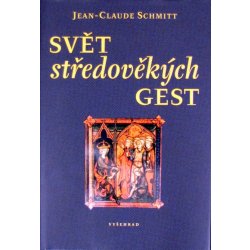 Ivanovice na Hané, po 1605
Plumlov – Karel Eusebius z Liechtensteina, po 1680
Karel Eusebius z Liechtenštejna:
	Neboť to je jediná a největší příčina vznešené a skvostné budovy: nesmrtelné jméno, sláva a věčná paměť, jak nám to zanechali stavebníci, toto je to, co k tomu všechny pohánělo, staré Římany, a všechny národy, takže vznešené budovy se počítají mezi divy světa. Neboť nic nádhernějšího a vznešenějšího není možné vytvořit a odkázat dalším pokolením nežli vznešené budovy…Všechno se obrací vniveč, mře a zaniká, pouze vznešená budova nikoliv
Baulust
Petra Niehaus (ed.), Marburg 1997
Paulus Decker, Furstlicher Baumeister oder Architectura Civilis, Augsburg 1711
Paulus Decker, Furstlicher Baumeister oder Architectura Civilis, Augsburg 1711
Villa Aldobrandini, Frascat: Aldobrandinius sumptuosis extruxit
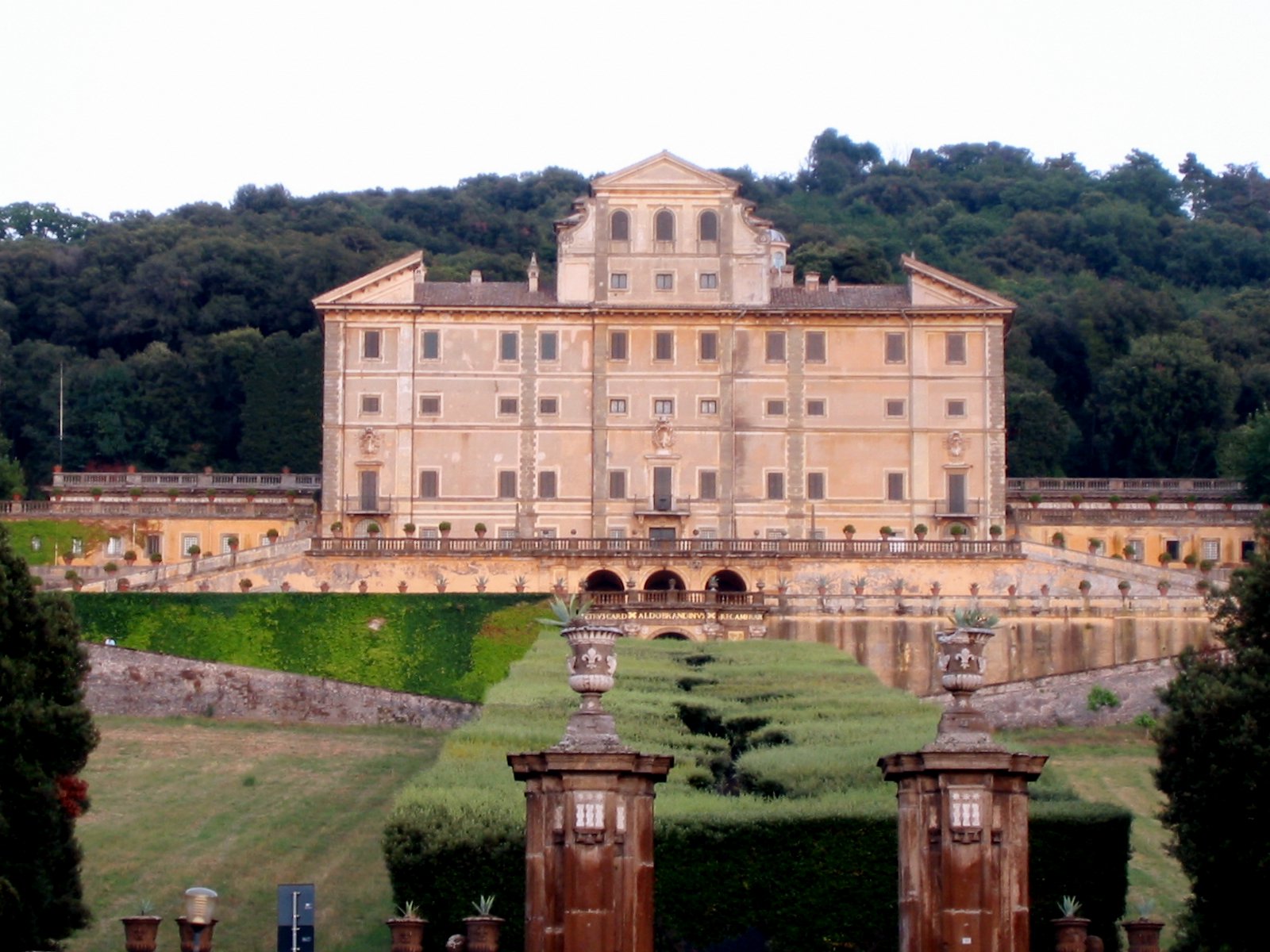 Peter-Michael Hahn, Das Residenzschloss der frühen Neuzeit. Dynastisches Monument und Instrument fürstlicher Herrschaft, in: Werner Paravicini (ed.), Das Gehäuse der Macht. Der Raum der Herrschaft im interkulturellen Vergleich. Antike, Mittelalter, Frühe Neuzeit (Mitteilungen der Residenz-Kommission der Akademie der Wissenschaft zu Göttingen. Sonderheft 7), Kiel 200
Rezidence jako odznak vladařství – Merkmale des Fürst-Seins
(Herrscherzeichen)
„Magnificence“ šlechtického uměleckého patronátu a její morální podstata
Aristoteles
Francesco Petrarca
Italský humanismus 14.-15. století a jeho oceňovaní uměleckého mecenátu jako formy vyjádření sociálního i mravního statutu vladaře
Aristoteles, Etika Nikomachova  –  megaloprepeia – magnificentia
Francesco Petrarka De remediis utriusque fortunae, 1366
	zejm. 34. dialog De magnificentia aedium: 
	“Nechť naše domy navýší naši důstojnost, ale neočekávejme, že tak budou činit domy samotné. Nikoliv dům dodává vážnost a úctu pánovi, ale pán svému domu.“ 
	architekti a teoretikové: Leona Battista Alberti, Antonio Avrelino zv. Filarete: „Velcí a šlechetní vládcové, ale i republiky, by neměli upouštět od výstavby velkých a krásných budov.“ 
	humanisté:  Giovanni Pontano (O vznešenosti, 1498), Timoteo Maffei
	výstavba a bohatá výzdoba architektur je ideální formou pro vyjádření vznešeného statutu a trvalé památky šlechtice. 
	         Renesanční kultura s sebou přinesla nejen pozitivní hodnocení osobního patronátu a budování přepychových staveb, ale obohatila tyto aktivity o morální rozměr ve smyslu utváření šlechtické ctnosti – virtus.
Témata 

Rezidence jako stavební úloha raného novověku.
Funkce a zázemí šlechtické rezidence 
Struktury dvora
Dekorativní "programy" rezidencí
Objednavatalské pozadí jednotlivých zámků 
Forma a funkce zámků mezi originalitou a normou 
Exkurzy: moravské renesanční zámky: Rosice, Náměšť nad Oslavou, Telč, Bučovice, Moravská Třebová ad.
Okruhy problémů:

Objednavatel – sociální a stavovské zázemí a „život“ objektu
Architektura – typologické unikum
Ikonografie výzdoby a její umělecký program
Cíl:
Na konkrétních příkladech se seznámit s problematikou raně novověké rezidence 
Exkurze – terén – čeho si všímat
Metoda a praxe – popis, analýza – interpretace – naznačení možných pohledů 
Vlastní cíl – modelovat problém
Cíl: Problém – „Konference“
Formulace problému 
Heuristika
Konferenční teze – anotace
Konferenční příspěvek – prezentace, publikace
Recenze
Řím, S. Maria Maggiore, Capella Paulini